Figure 11. Response of area S to target objects in different positions and at different scales. Average ...
Cereb Cortex, Volume 14, Issue 11, November 2004, Pages 1185–1199, https://doi.org/10.1093/cercor/bhh079
The content of this slide may be subject to copyright: please see the slide notes for details.
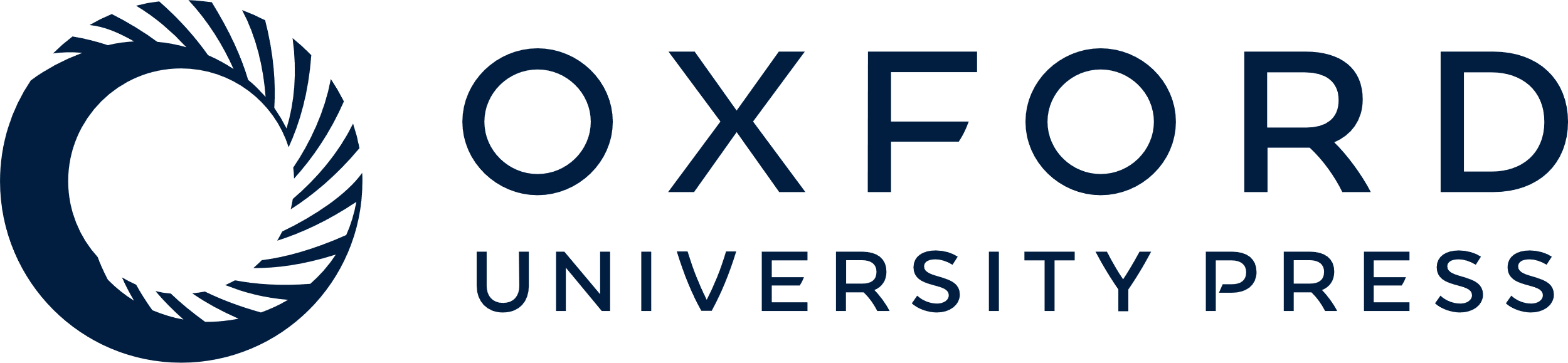 [Speaker Notes: Figure 11. Response of area S to target objects in different positions and at different scales. Average values were calculated for all approaches by all Darwin subjects to all targets, error bars indicate standard errors. The top panel shows average responses as a function of target position within the visual field (~±35°). The bottom panel shows average responses as the apparent target size ranged from 8 to 27° of visual angle. The insets in both panels indicate how the target appears in Darwin VIII’s field of view at the extreme positions and scales.


Unless provided in the caption above, the following copyright applies to the content of this slide:]